1.1 Introduction
et
théorie des Ensembles
cours 1
Petite introduction au cours
Notions de la théorie des ensembles
Probabilités
Statistiques
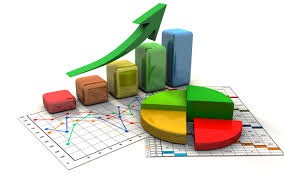 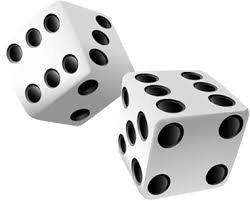 Population
Population
Échantillon
Pour comprendre les probabilités, on doit commencer par introduire le concept d’expérience aléatoire.
Une expérience aléatoire est une expérience qui peut théoriquement être répétés autant qu’on veut, dont on connait l’ensemble des résultats possible, mais dont le résultat est incertain.
Mathématiquement, une expérience aléatoire est 
une notion primitive qui n’est pas plus définie que ça.
On note habituellement l’espace échantillonnal
On associe à une expérience aléatoire son espace échantillonnal.
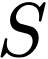 Définition:
L’espace échantillonnal d’une expérience 
aléatoire est l’ensemble de tous les résultats possibles
Définition:
Un événement est un sous-ensemble 
de l’espace échantillonnal.
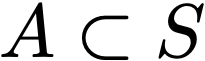 Considérons l’expérience aléatoire de 
lancer un dé rouge et un dé bleu.
Exemple:
L’espace échantillonnal est
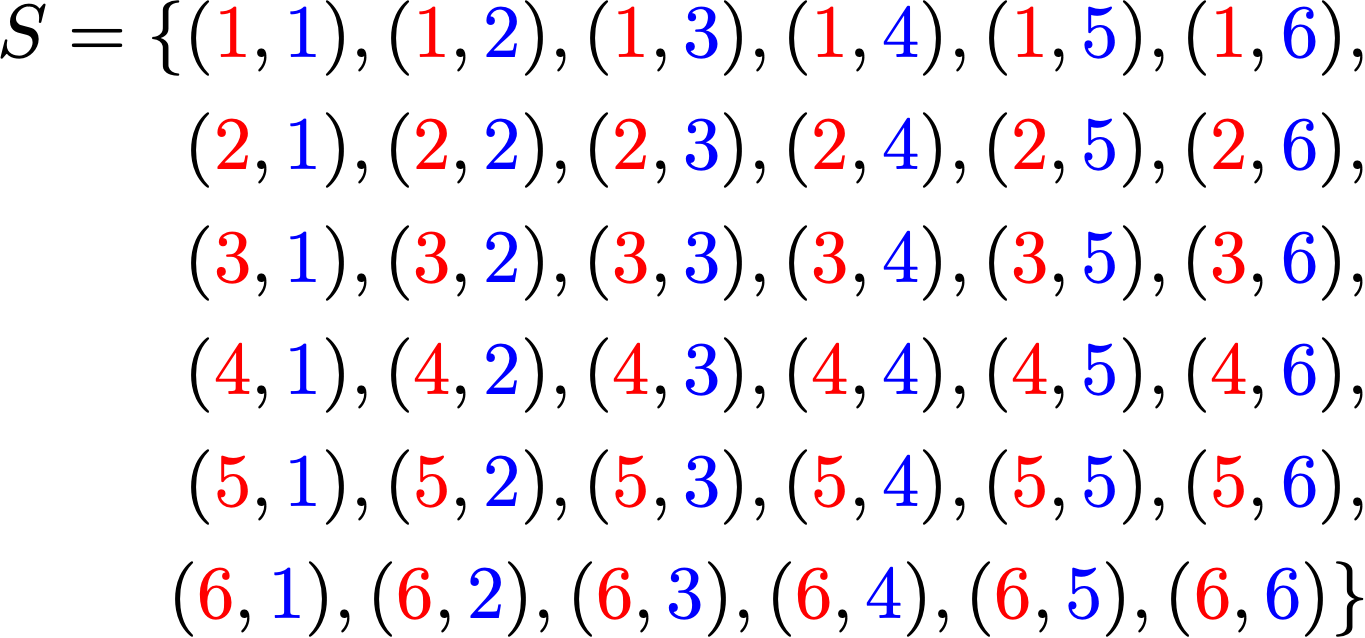 L’événement; le dé rouge est plus grand que 2 et le dé bleu est 3
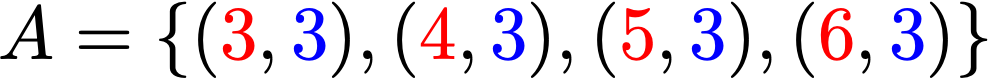 On note habituellement les ensembles avec des lettres majuscules
et les éléments avec des lettres minuscules.
Avant de commencer à étudier les probabilités, on va commencer par fixer certaines idées de la théorie des ensembles.
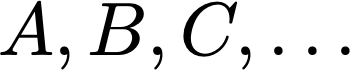 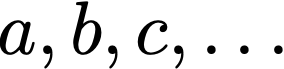 Définition:
Un ensemble est une collection d’objets 
qu’on nomme ses éléments.
est un élément de l’ensemble
est un sous-ensemble de
L’ensemble vide
et
ou
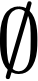 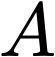 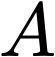 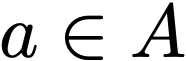 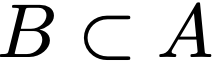 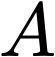 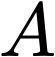 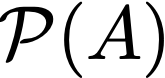 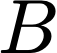 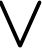 Notations
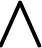 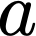 L’ensemble des partie de
L’ensemble de tous les sous-ensembles de
12
24
Diagramme de Venn
78
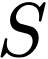 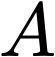 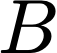 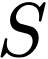 Unions
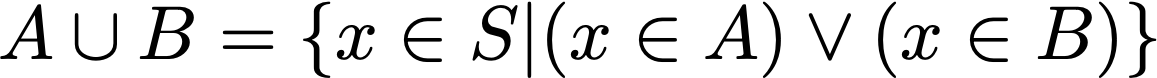 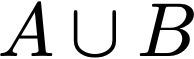 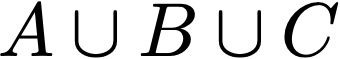 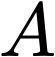 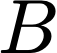 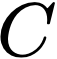 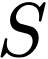 Intersection
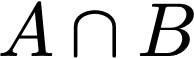 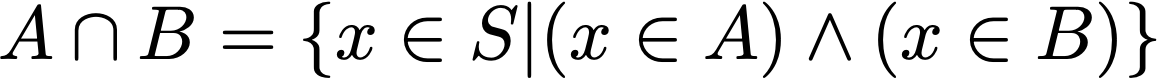 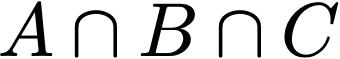 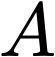 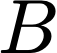 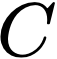 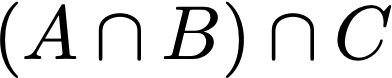 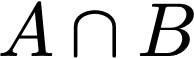 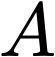 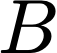 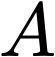 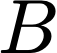 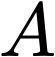 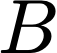 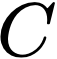 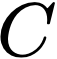 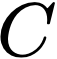 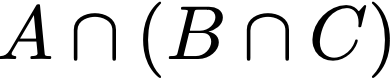 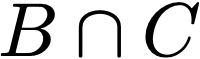 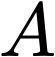 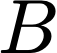 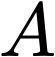 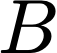 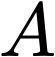 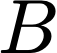 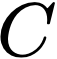 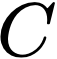 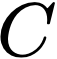 L’intersection est associative
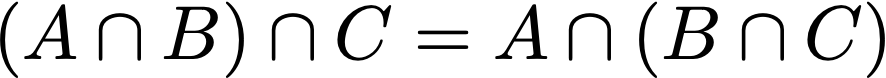 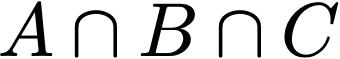 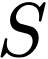 Différence
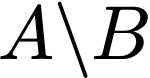 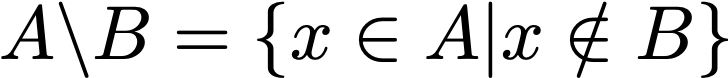 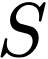 Différence symétrique
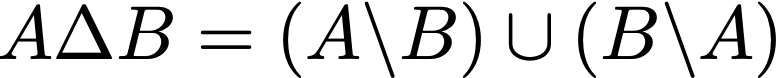 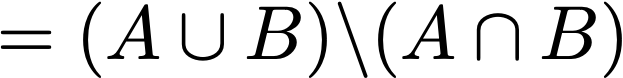 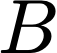 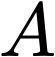 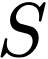 Complément
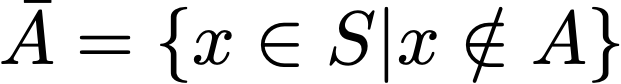 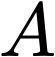 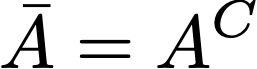 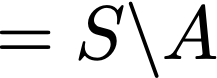 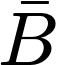 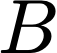 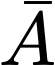 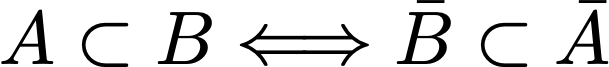 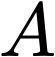 Lois de DeMorgan
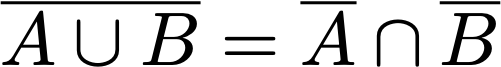 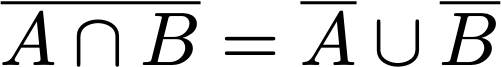 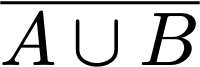 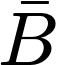 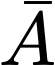 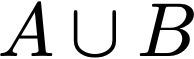 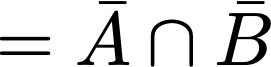 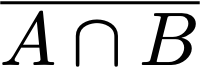 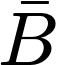 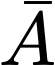 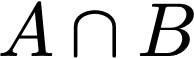 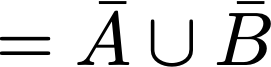 Faites les exercices suivants
#1.1 et 1.2
Lorsqu’on fait l’union ou l’intersection de plusieurs ensemble, on utilise une notation similaire à celle de la sommation.
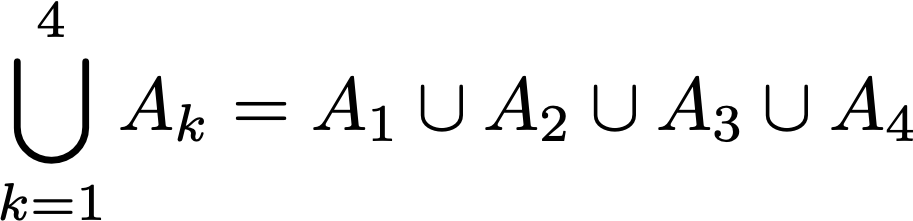 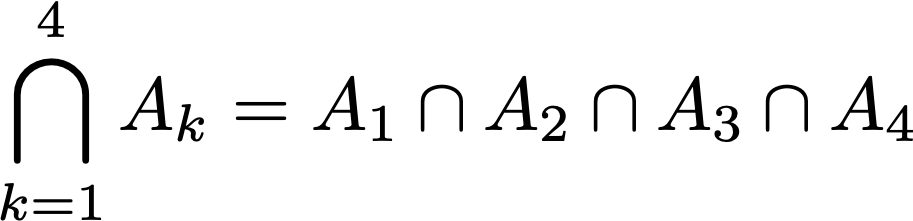 Définition:
Une partition d’un ensemble      est une collection
 de sous-ensemble
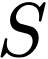 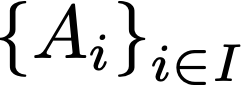 tel que
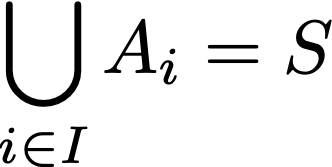 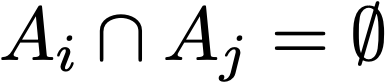 Exemple:
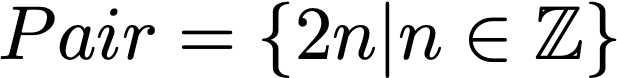 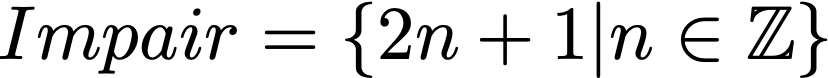 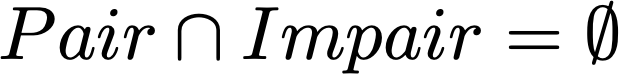 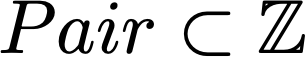 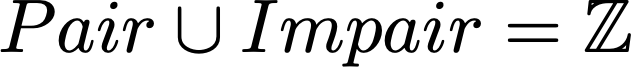 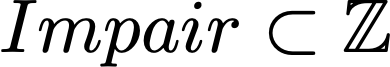 Si
a un nombre fini d’éléments, la cardinalité est ce nombre.
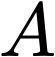 Cardinalité
Définition:
La cardinalité d’un ensemble est une mesure 
du « nombre d’éléments dans l’ensemble »
Une fonction un pour un
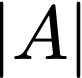 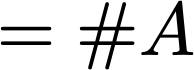 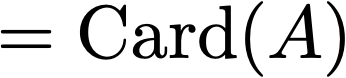 On dit que deux ensembles ont la même cardinalité s’il existe une bijection entre les deux.
Pair
Donc
1, 2, 3, 4, 5, 6, 7, ...
2, 4, 6, 8, 10, 12, 14, ...
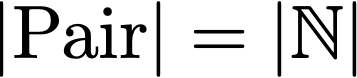 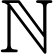 Bijection
Peut-on clore la discussion en affirmant que l’infini c’est l’infini et donc tous les ensembles infinis ont la même taille?
On l’a longtemps cru.
0
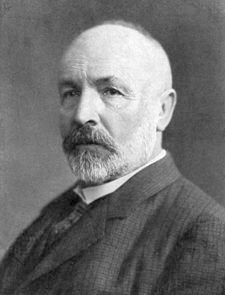 Georg Cantor (1845-1918)
1
a démontré que ce n’était pas le cas.
2
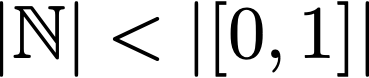 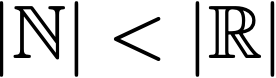 3
4
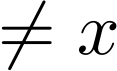 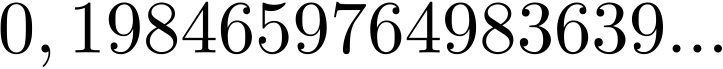 5
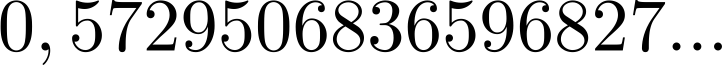 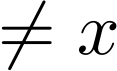 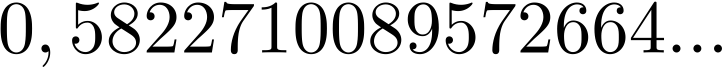 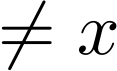 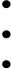 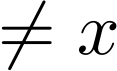 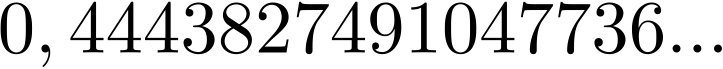 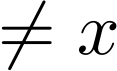 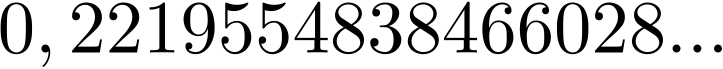 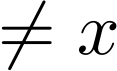 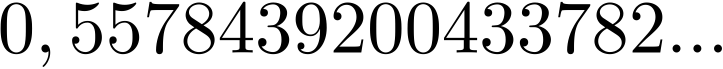 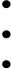 Peut-on tous les avoir?
est oublié!
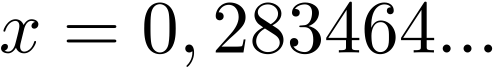 Infini dénombrable
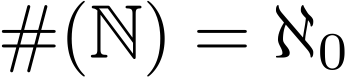 Infini non dénombrable
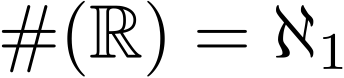 Pour nous, il n’y a que deux cardinalités infinies
L’hypothèse du continue.
l’infini dénombrable
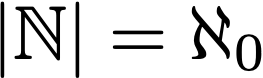 l’infini non-dénombrable
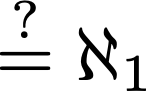 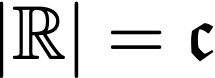 En fait, ce qui est présenté ici est ce qu’on nomme 
la théorie «naïve» des ensembles.
Si
Si
alors
alors
l’ensemble de tous les ensembles
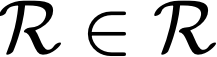 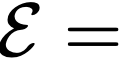 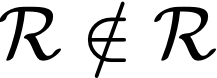 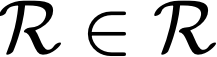 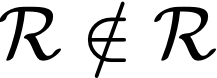 Paradoxe de Russell
Puisqu’un ensemble peut contenir toute sorte d’élément, il peut en particulier contenir des ensembles.
Considérons l’ensemble
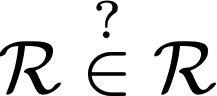 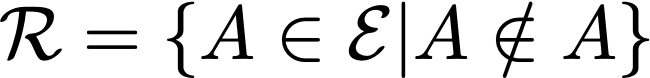 contradiction
contradiction
Faites les exercices suivants
# 1.3, 1.4 et 1.5
Aujourd’hui, nous avons vu
Les ensembles.
L’union, l’intersection, la différence, la différence symétrique et le complément
Les lois de de Morgan
La cardinalité
Les partitions
Devoir:
#1.1 à 1.5